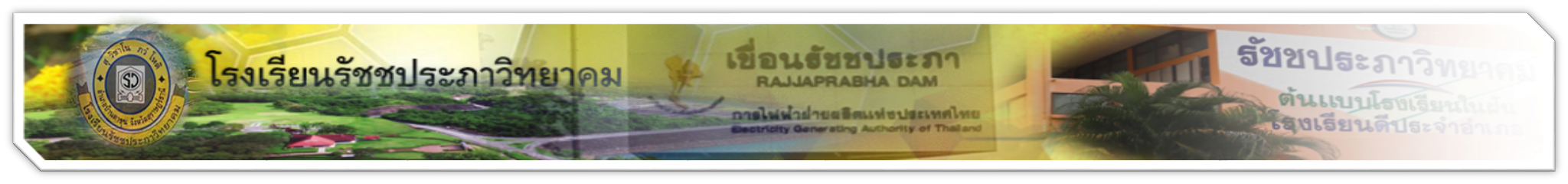 นำเสนอบทที่ ๒ สถานการณ์ยาเสพติด
สวัสดี
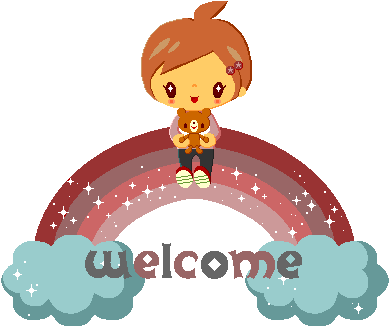 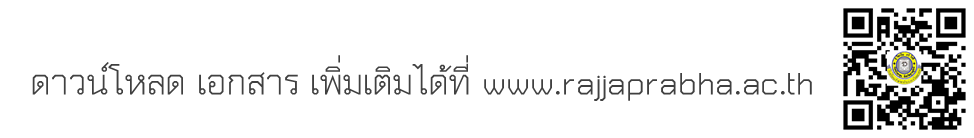 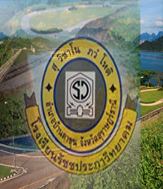 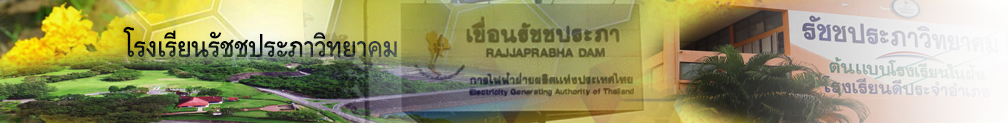 บทที่ ๒ สถานการณ์ยาเสพติด
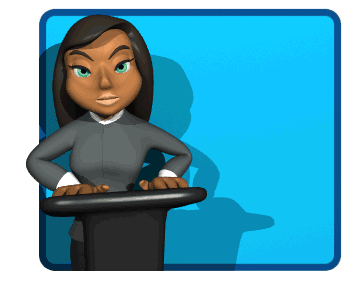 สถานการณ์ยาเสพติด ในสังคมไทย- ยาเสพติดในสังคมไทยมีมาช้านาน  ซึ่งปัจจุบันกำลังแพร่ระบาดและขยายไปทั่วประเทศมากขึ้น - ปัญหายาเสพติดเป็นปัญหาที่เป็นภัยร้ายแรงต่อสุขภาพกายและสุขภาพจิต  และ ส่งผลกระทบต่อสังคม เศรษฐกิจ    บั่นทอนความเจริญของประเทศชาติ - โดยมากผู้ติดยามักเริ่มจากด้วยความอยากรู้ ความอยากลอง และความคึกคะนองเป็นส่วนใหญ่     อีกทั้งสภาพแวดล้อม สังคม และค่านิยมในกลุ่มเป็นแรงผลักดันอีกชั้นหนึ่ง ประกอบกับการหาซื้อได้ง่าย - กลุ่มเยาวชนจะติดยาเสพติดมากกว่ากลุ่มคนกลุ่มอื่น และที่น่าเป็นห่วงมากก็คือ                                    ยาเสพติดกำลังแพร่ระบาดสู่เด็กนักเรียน                                    ซึ่งสาเหตุอาจเป็นเพราะเกิดจากถูกเพื่อนชักจูงให้ลองเสพ                                    อยากรู้ อยากลอง ถูกล่อลวง                                    และสาเหตุสำคัญอีกประการหนึ่งคือการขาดความอบอุ่นใน
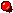 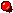 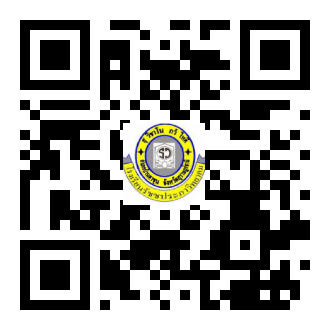 ดาวน์โหลด เอกสาร เพิ่มเติมได้ที่ www.rajjaprabha.ac.th
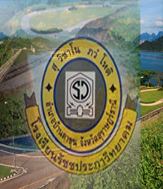 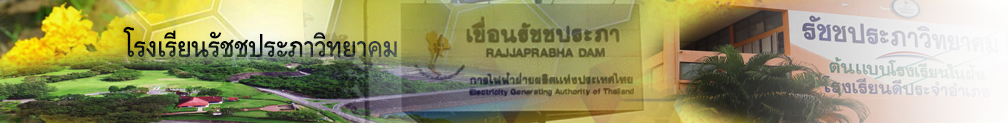 บทที่ ๒ สถานการณ์ยาเสพติด
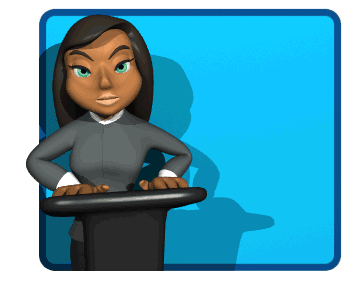 สถานการณ์ยาเสพติด ในสังคมไทย (ต่อ)- ประเทศไทยประสบกับปัญหาเสพติด ในด้าน       การเป็นพื้นที่ผลิต การเป็นพื้นที่การค้า การเป็นพื้นที่เเพร่ระบาด เเละการเป็นทางผ่านยาเสพติด - ยาเสพติด ที่ประสบปัญหาคือ ฝิ่น เฮโรอีน กัญชา ยาบ้า สารระเหย โคเคน  และสารออกฤทธิ์บางชนิด- ประเทศไทย มีส่วนที่ติดกับพื้นที่สามเหลี่ยมทองคำ ซึ่งเป็นเเหล่งผลิตยาเสพติดที่สำคัญของโลกเเห่งหนึ่ง - ประเทศไทย ในปัจจุบันได้ลดปริมาณลงมาก โดนเฉพาะ ฝิ่น เฮโรอีน เเละกัญชา จนอยู่ในระดับหนึ่งที่สามารถควบคุมได้ - ในส่วนของการผลิตยาบ้าได้มีการย้ายเเหล่งผลิตไปอยู่ในประเทศเพื่อนบ้านเป็นส่วนใหญ่
 	                       ประเทศไทยมีการค้ายาเสพติดที่สำคัญ 3 ชนิด คือ                                    1. การค้าเฮโรอีน   2.การค้ากัญชา   3.การค้ายาบ้า
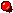 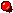 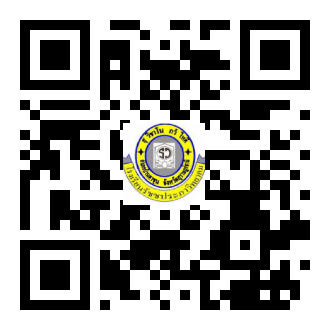 ดาวน์โหลด เอกสาร เพิ่มเติมได้ที่ www.rajjaprabha.ac.th
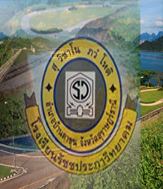 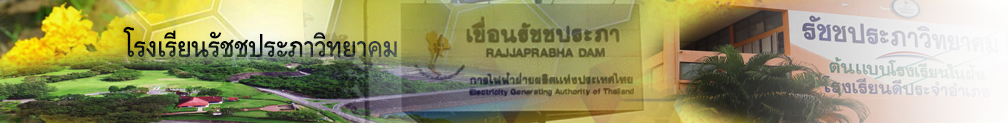 บทที่ ๒ สถานการณ์ยาเสพติด
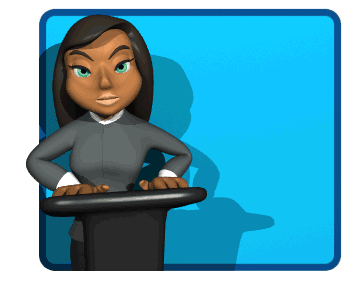 สถานการณ์ในสังคมไทย ด้านการใช้ยาเสพติด-ประเทศไทยยังคงประสบปัญหาสําคัญ คือ      ปัญหาการเสพและการใช้ยาเสพติดในกลุ่มเด็กและเยาวชน กลุ่มผู้ใช้แรงงานในสถานประกอบการที่ยังไม่มีมาตรฐาน      การแพร่ระบาดในหมู่บ้านชุมชน ซึ่งนํามาสู่ปัญหาความเดือดร้อนให้แก่ประชาชนทั่วไป - ปัญหาต่าง ๆ จะเห็นได้จาก       ผลการบําบัดรักษาในปีที่ผ่านมา ผู้เข้ารับการบําบัดรักษาทุกระบบ รวม ๑๗๗,๗๓๑ คน           ซึ่งผู้เข้ารับการบําบัดรักษามีแนวโน้มลดลง ส่วนใหญ่ยังคงเป็นกลุ่มเด็กและเยาวชน อายุ๑๕-๒๔ ปี          แต่ก็จะมีสัดส่วน ที่ลดลงอยู่ที่ร้อยละ ๔๑.๕ (จากเดิมร้อยละ ๔๒.๓) 
                                         ผลการสํารวจความคิดเห็นของประชาชน แม้ว่าประชาชนจะพึงพอใจต่อการแก้ไขปัญหายาเสพติดของรัฐบาล                                             แต่ปัญหายาเสพติดก็ยังคงเป็นปัญหาที่ประชาชนต้องการให้แก้ไขเป็นเรื่องเร่งด่วน
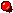 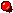 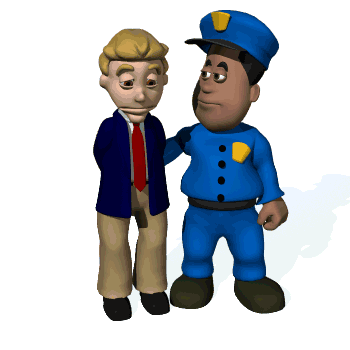 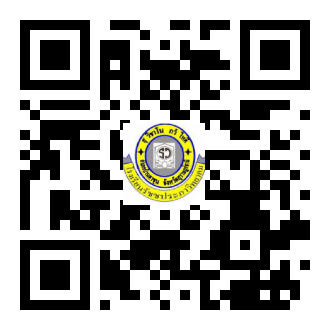 ดาวน์โหลด เอกสาร เพิ่มเติมได้ที่ www.rajjaprabha.ac.th
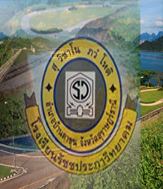 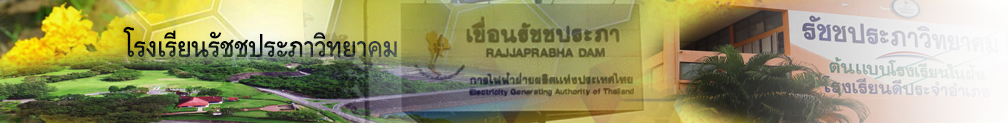 บทที่ ๒ สถานการณ์ยาเสพติด
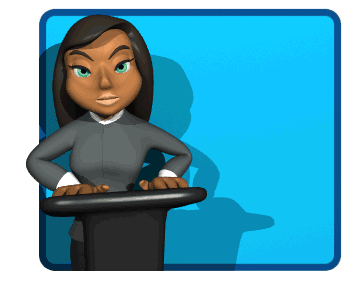 ศูนย์อำนวยการป้องกันและปราบปรามยาเสพติดแห่งชาติเรียกโดยย่อว่า ศฮ.ปส.   ได้กำหนดดำเนินการร่วมกับหน่วยงานที่เกี่ยวข้อง มีเป้าหมายดำเนินการที่สำคัญ คือ1. การสร้างภูมิคุ้มกันให้กับเด็ก ป.๖ ก่อนวัยเสี่ยง ร้อยละ ๓๐2. การสร้างระบบป้องกัน เฝ้าระวัง และแก้ไขปัญหายาเสพติดในสถานศึกษา3. การขจัดปัจจัยเสี่ยงรอบสถานศึกษา4. การสร้างวิทยากรป้องกันเด็กก่อนวัยเสี่ยง ได้แก่ ครู D.A.R.E (ครูตำรวจ  ครูพระ ครูสอนศาสนา)5. การจัดตั้งเจ้าหน้าที่ตำรวจประสานงานประจำสถานศึกษา6. การจัดตั้งศูนย์เครือข่ายและเจ้าพนักงานส่งเสริมความประพฤตินักเรียน/นักศึกษา7. การค้นหา และจัดค่ายบำบัดนักเรียน/นักศึกษา กลุ่มใช้/เสพยาเสพติด หรือการจัดทำจิตสังคมบำบัดในสถานศึกษา
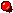 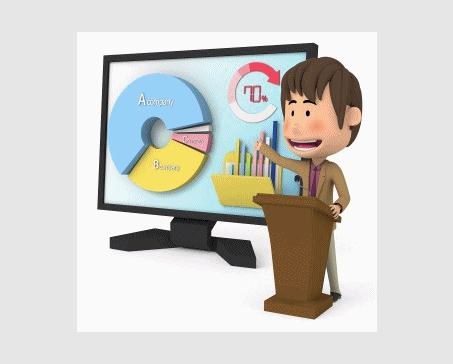 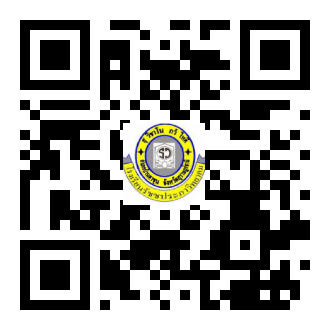 ดาวน์โหลด เอกสาร เพิ่มเติมได้ที่ www.rajjaprabha.ac.th
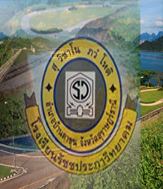 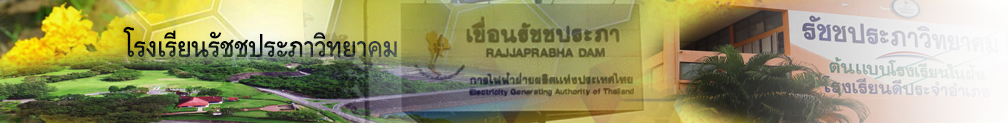 บทที่ ๒ สถานการณ์ยาเสพติด
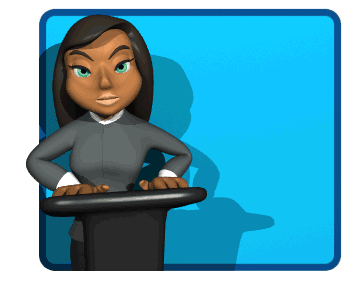 สำหรับโรงเรียนรัชชประภาวิทยาคม  โรงเรียนรัชชประภาวิทยาคม เป็นโรงเรียนขนาดเล็ก ตั้งอยู่ในพื้นที่อำเภอบ้านตาขุน  จากข้อมูลสถิติเกี่ยวกับคดียาเสพติดของสถานีตำรวจภูธรบ้านตาขุน ในรอบปี ๒๕๖๐ จำแนกเป็นรายเดือน และสรุป รวมตลอดปี ๒๕๖๐ ข้อมูลดังนี้
    คดีความผิดที่รัฐเป็นผู้เสียหาย คดีที่รับคำร้องทุกข์ จำนวน ๒๖๗ ราย     เป็นผู้ผลิต 	   ๓๑ ราย      ผู้จำหน่าย 	    ๗ ราย     ผู้ครอบครองเพื่อจำหน่าย ๔๐ ราย                                    			ผู้ครอบครอง    	๑๗๓ ราย                                    			ผู้เสพยาเสพติด   	๑๖ ราย                                    			คดีจับกุมได้     	๒๘๗ ราย                                   			เป็นผู้ผลิต         	๓๒ ราย                                    			ผู้จำหน่าย          	๗ ราย                                    			ผู้ครอบครองเพื่อจำหน่าย	๔๕  ราย                                    			ผู้ครอบครอง 	๑๘๗ ราย                                    			ผู้เสพยาเสพติด 	๑๖ ราย
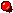 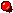 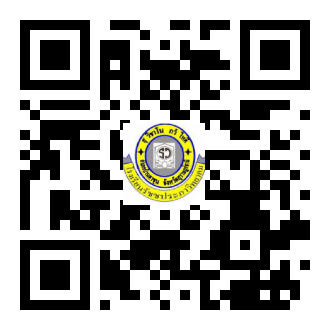 ดาวน์โหลด เอกสาร เพิ่มเติมได้ที่ www.rajjaprabha.ac.th
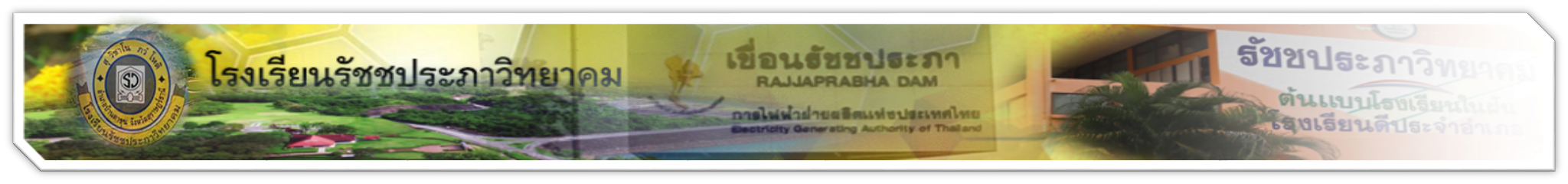 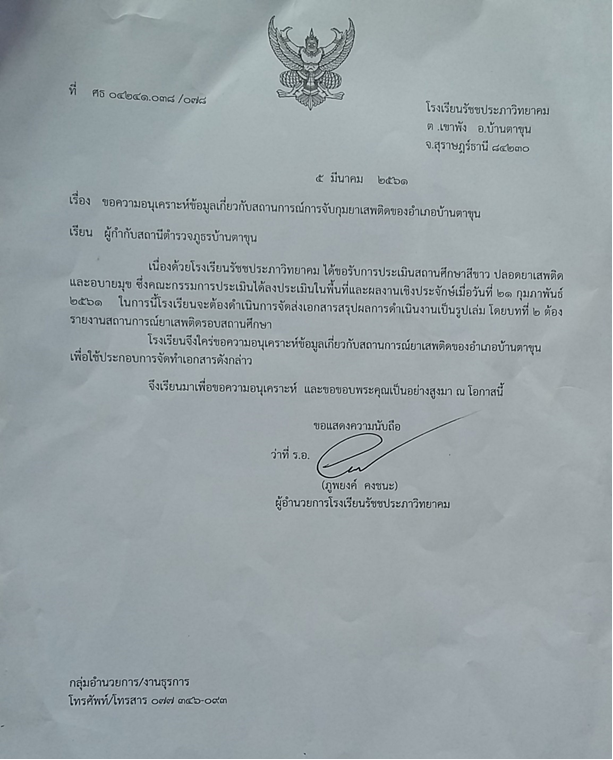 หนังสือขอความอนุเคราะห์ข้อมูลเกี่ยวกับสถานการณ์การจับกุมยาเสพติดของอำเภอบ้านตาขุน
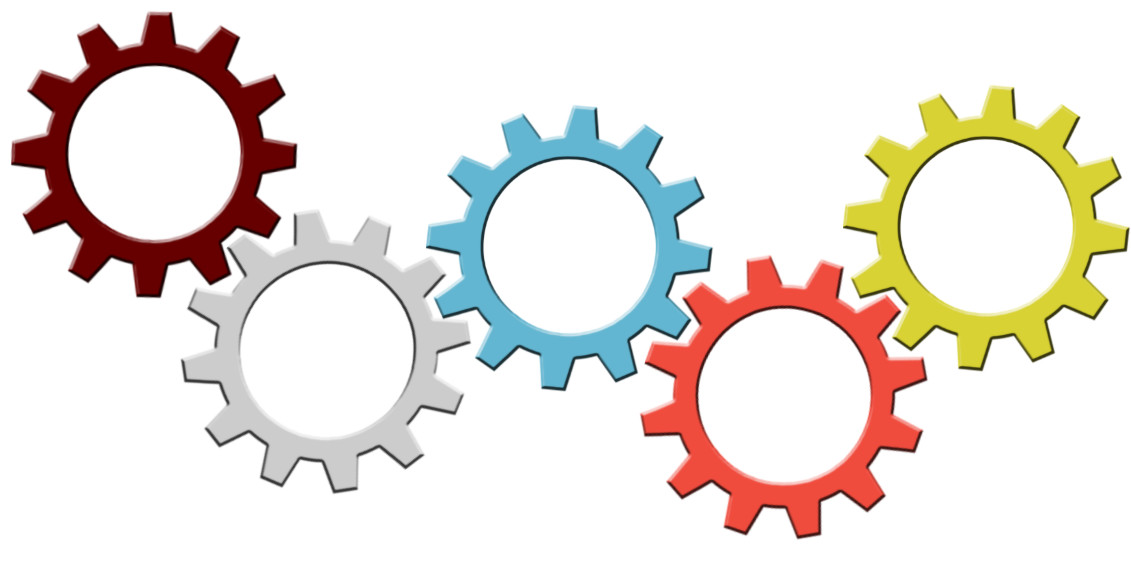 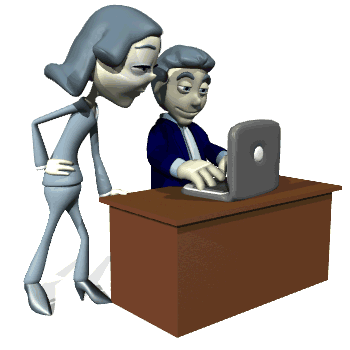 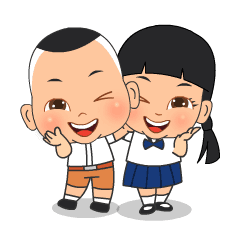 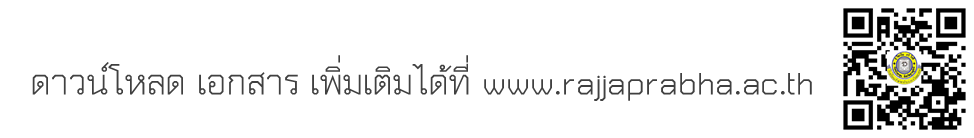 [Speaker Notes: หมายเหตุ: เมื่อต้องการเปลี่ยนรูปภาพบนสไลด์นี้ ให้เลือกรูปภาพ แล้วลบออก แล้วคลิกไอคอน แทรกรูปภาพ ในพื้นที่ที่สำรองไว้เพื่อแทรกรูปภาพของคุณเอง]
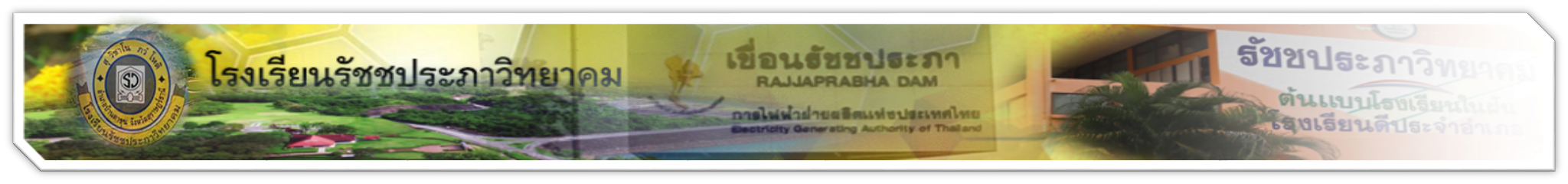 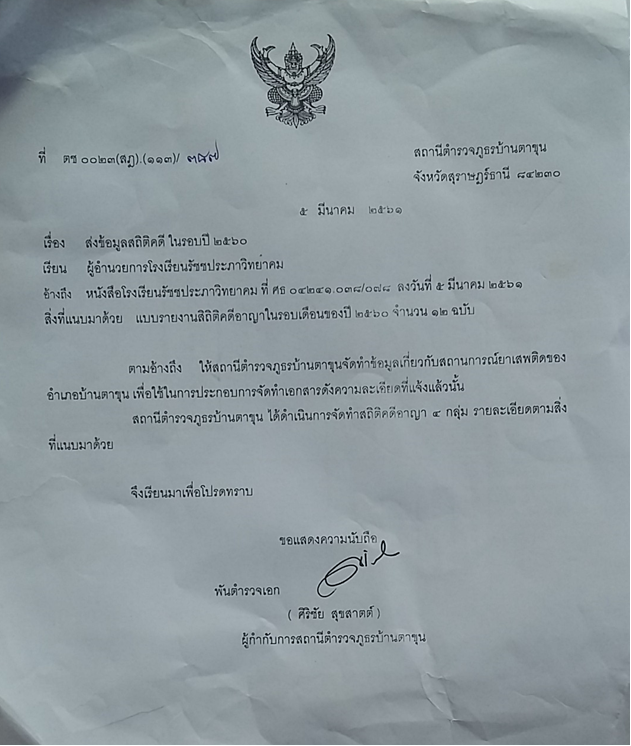 หนังสือส่งข้อมูลสถิติคดี ในรอบปี 2560จากสถานีตำรวจภูธรบ้านตาขุน
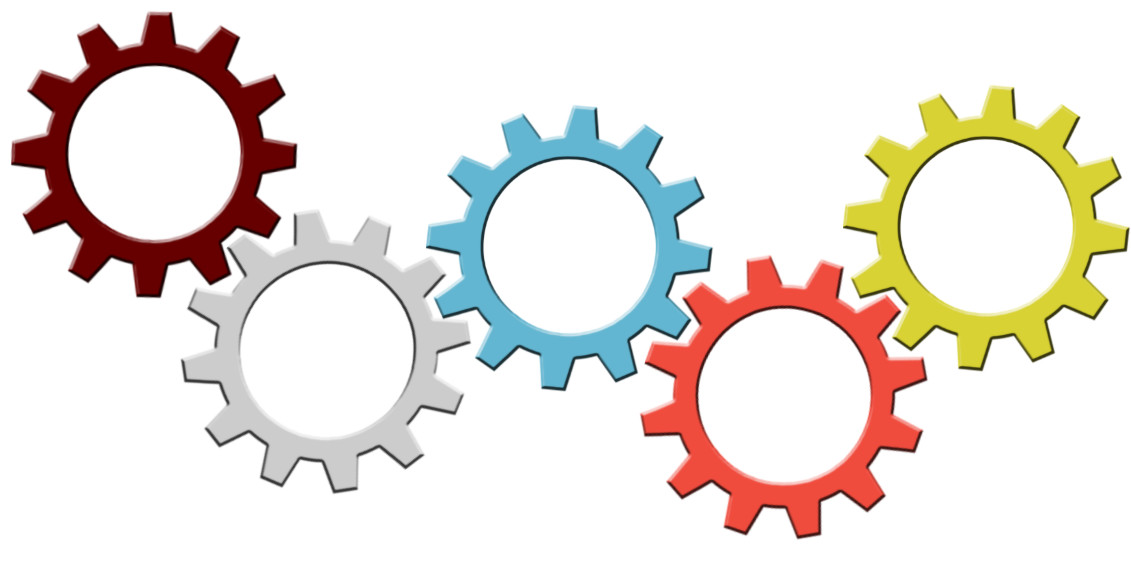 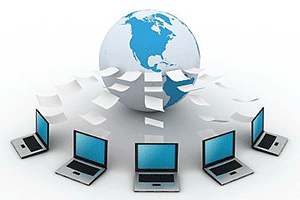 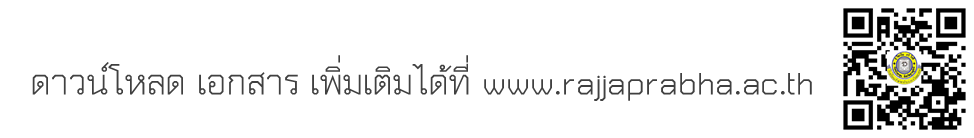 [Speaker Notes: หมายเหตุ: เมื่อต้องการเปลี่ยนรูปภาพบนสไลด์นี้ ให้เลือกรูปภาพ แล้วลบออก แล้วคลิกไอคอน แทรกรูปภาพ ในพื้นที่ที่สำรองไว้เพื่อแทรกรูปภาพของคุณเอง]
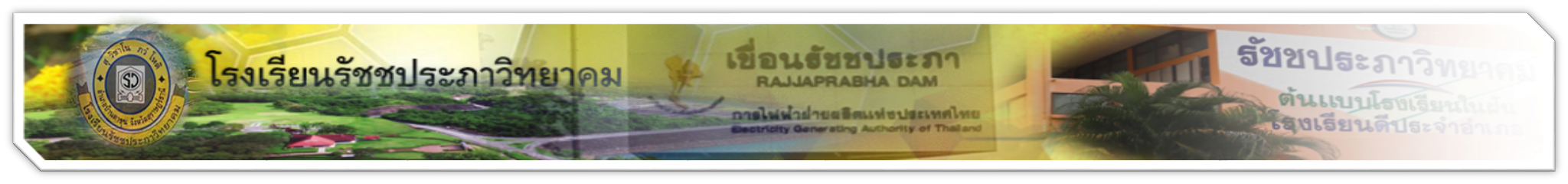 จบการนำเสนอบทที่ ๒ สถานการณ์ยาเสพติด
ขอขอบคุณ
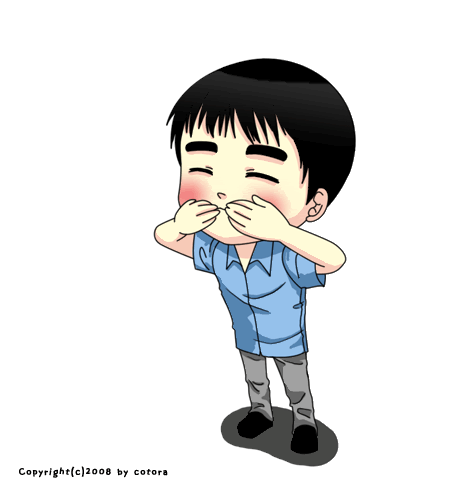 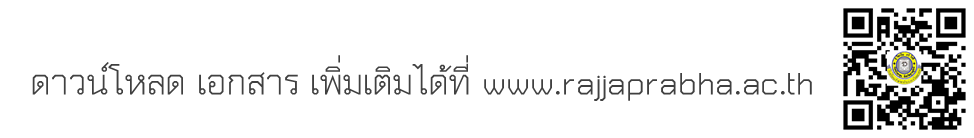